De therapeutische relatie Dr. Anton Hafkenscheid
Beter worden in je vak: omarm de gevalsstudie en monitor je tegenoverdrachtsreacties routinematig!
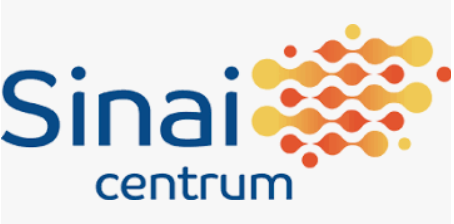 Hermeneutic Single Case Efficacy Design (HSECD)
Rijke en gevarieerde informatie over de casus en de behandeling:
Achtergrondinformatie over patiënt én therapeut
Diverse kwantitatieve proces- én effectmaten
Veranderinterview: 
Monitoren per behandelcontact op klachten, symptomen, doelen
Helpful Aspects of Therapy: wat heeft je het meest geholpen? Wat het minst?
Nauwgezette aantekeningen over behandelbeloop (eventueel video-opnames)
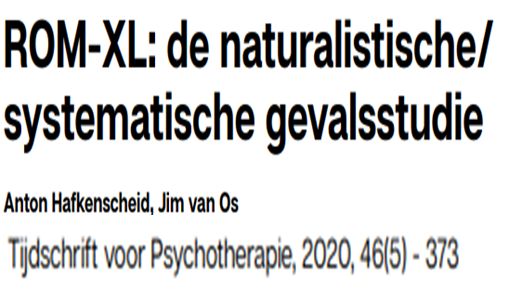 Hermeneutic Single Case Efficacy Design (HSECD)
Reactie op causal emptiness RCT’s
Noodzaak van verantwoording (aan patiënt, maatschappij, beroepsgenoten) 
Uitgangspunt: alle kennis per definitie voorlopig
Soft causality: causale verklaringen zijn hooguit plausibel, want
therapie verloopt niet-lineair en therapeuten zijn responsief
Sterk punt HSCED: sluit het best aan bij alledaagse klinische praktijk
Zwak punt HSCED: generaliseerbaarheid
Vraagstellingen HSCED
Is de patiënt over het verloop van de therapie veranderd?
Is deze verandering redelijkerwijs toe te schrijven aan de therapie?
Welke therapeutische factoren (mediatoren, moderatoren) kunnen de verandering hebben bewerkstelligd?
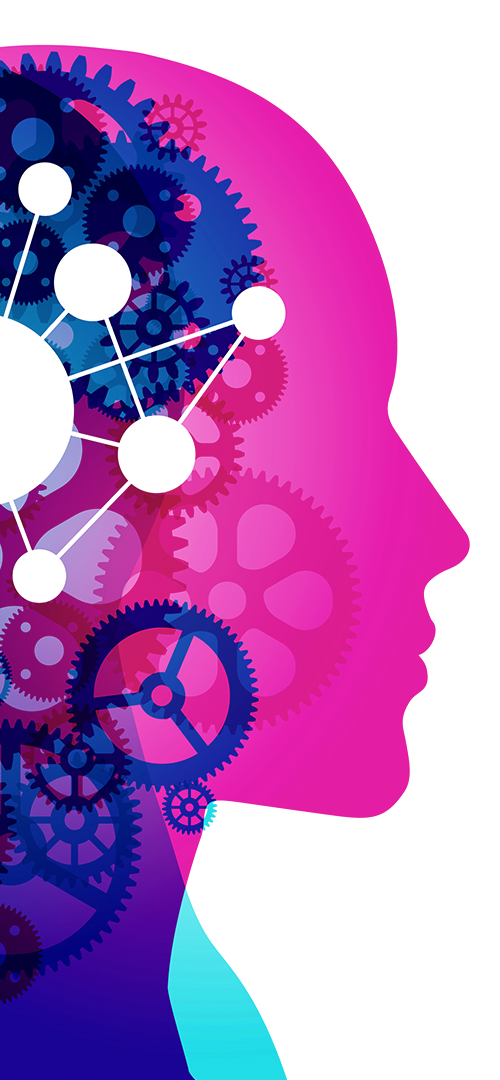 De feiten spreken nooit voor zichzelf
Bewijs: wat er voorligt aan onderzoeksgegevens 
Feit: wat als waarheid wordt aanvaard 



Voorbeelden soorten bewijs: 
verschilscores bij voor- en nameting op een zelfrapportagevragenlijst 
werkaantekeningen van de therapeut
kwalitatieve antwoorden van de patiënt op vragen over therapeutische verandering
Feit
Bewijs
Vonnismethode: jury-beoordelingen
Elk wetenschappelijk onderzoek heeft met jury-beoordelingen te maken (reviewers van vaktijdschriften)
Onderzoeksresultaten spreken nooit voor zichzelf, maar vragen altijd om interpretatie binnen contexten
Vraag: wie is gelegitimeerd om in de jury plaats te nemen?
De vonnis-strategie is bewerkelijk en tijdrovend
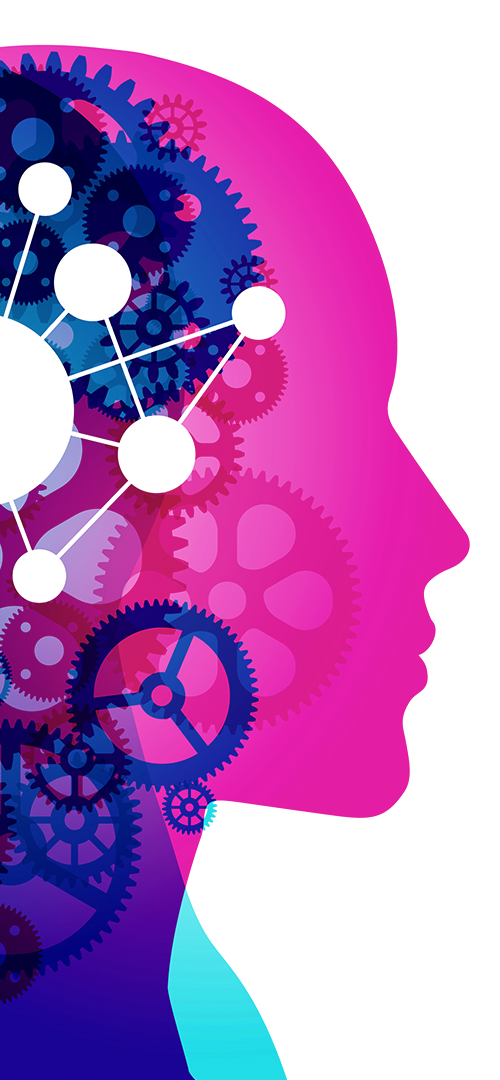 Stagnatie?: Therapeutische relatie, Tegenoverdracht (TO)!
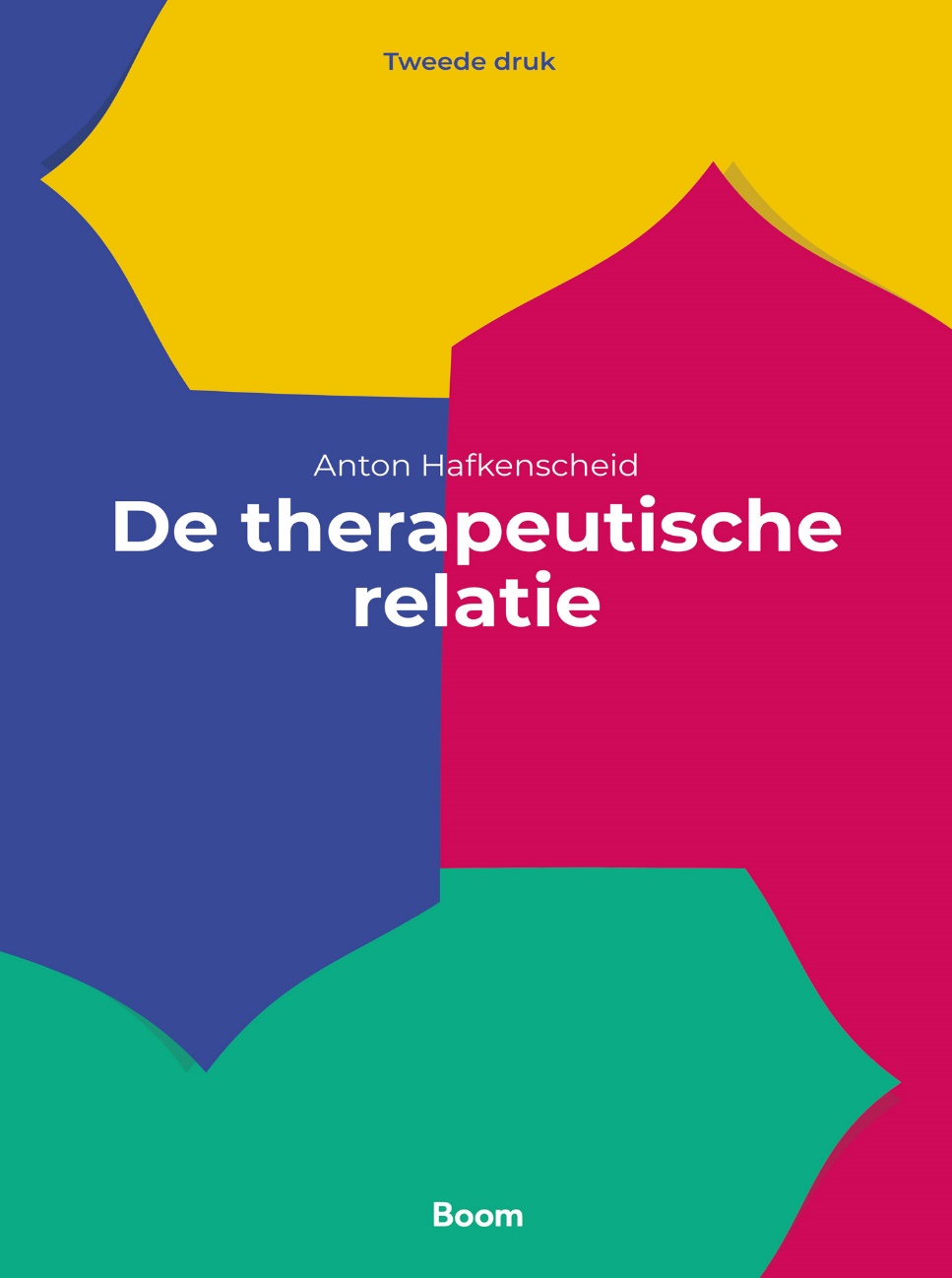 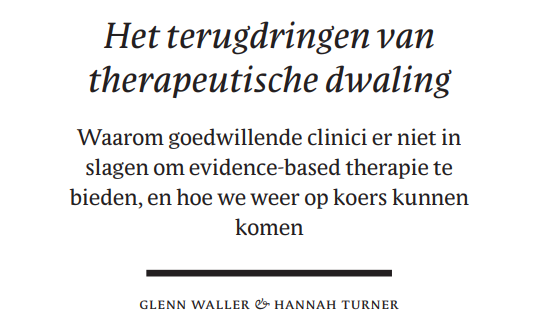 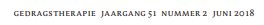 Alliantielijsten: oppervlaktestructuur, puur evaluatief, inhoudsloos
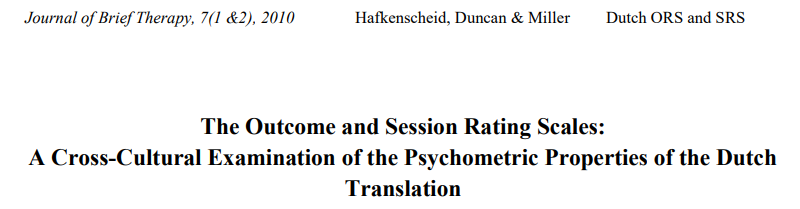 SEQ
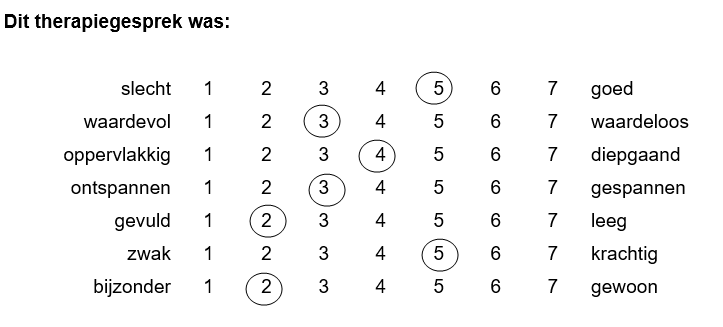 Session Rating Scale (SRS)
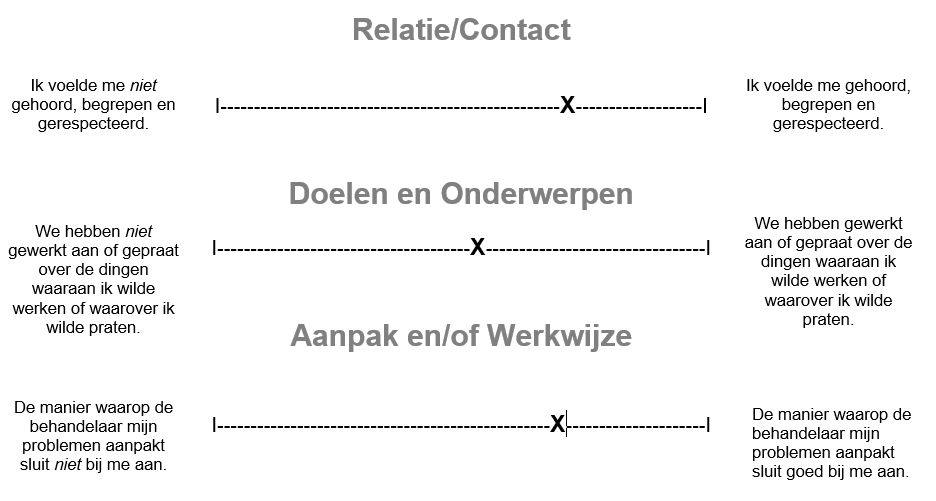 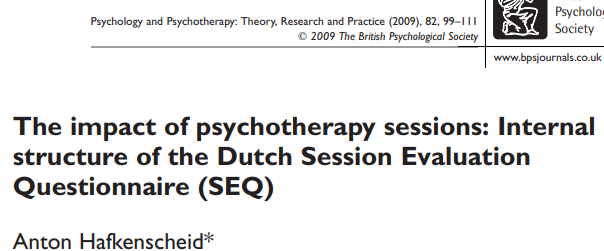 Beoordelingsschaal Beïnvloedingsboodschappen (BBB-C):Hoe stuurt patiënt mijn therapeutgedrag?
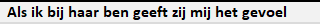 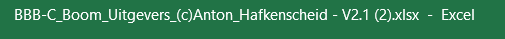 Beoordelingsschaal Beïnvloedingsboodschappen-Circumplex (BBB-C)
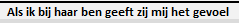 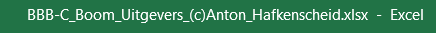 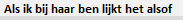 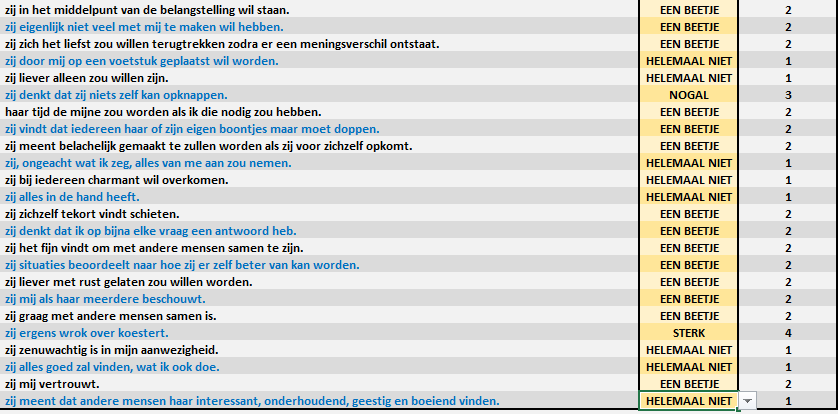 Tegenoverdacht (TO): diagnostisch instrument complementariteit
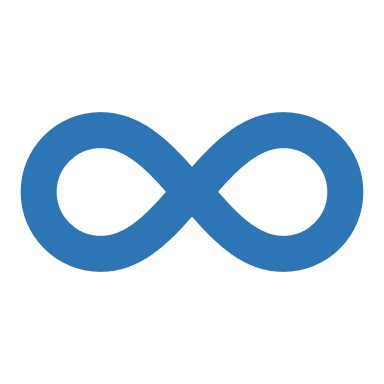 TH: Probeer het toch maar! Je zult zien dat het helpt!
PT: Ik geloof er echt niet in dat dit advies iets oplost!
Oppervlaktestructuur
Dieptestructuur
PT: Goedkope manipulant! Net mijn pa!
TH: Nooit is het verdomme goed/genoeg!
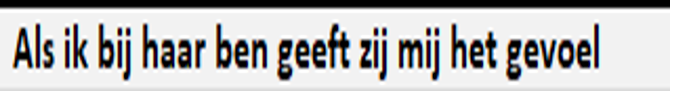 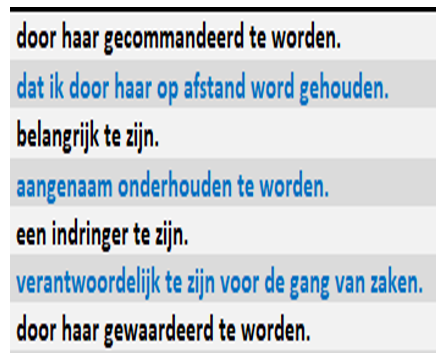 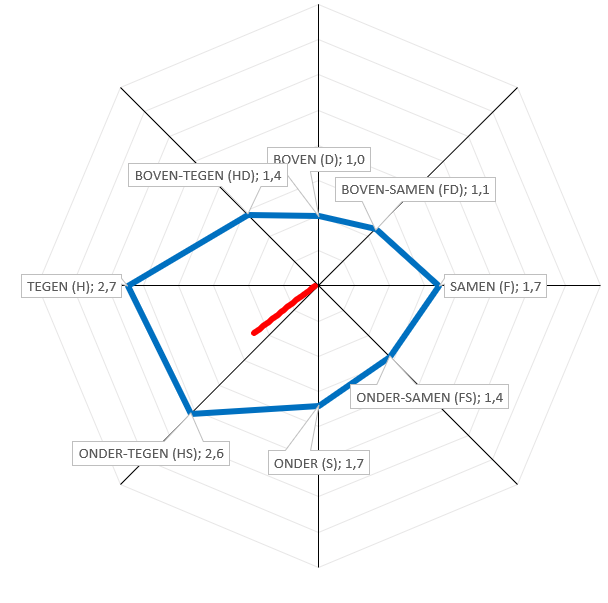 TO: complementaire actietendens
BOVEN ONDER
BOVEN-SAMEN  ONDER-SAMEN
BOVEN-TEGEN  ONDER-TEGEN
SAMEN  SAMEN
TEGEN  TEGEN
ONDER-TEGEN  BOVEN-TEGEN
ONDER-SAMEN  BOVEN-SAMEN
ONDER  BOVEN
BBB-C-profielen: Goed lopend vs. Stagnerend
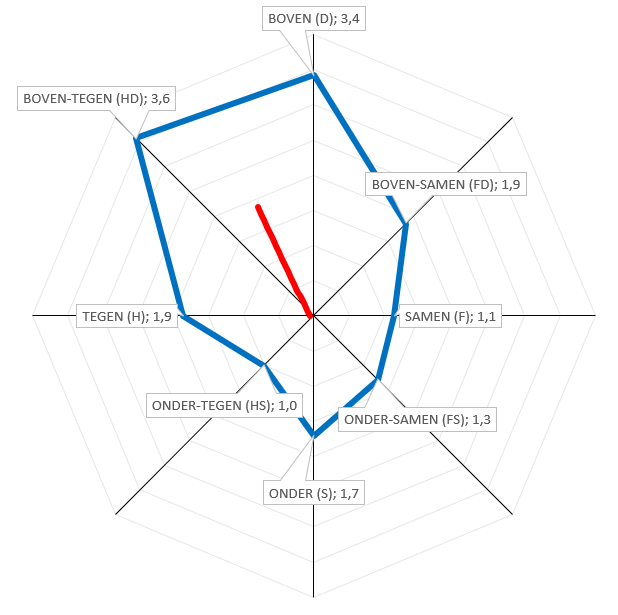 Goed lopend:
Doorgaans: SAMEN
Moeilijk lopend:
Doorgaans TEGEN
Dataverzameling: simpel en patiëntvriendelijk
Samenhang (ICC) 
BBB-C scores 1 en 2
ICC12
BOVEN (D)
BOVEN-TEGEN (HD)
TEGEN (H)
ONDER-TEGEN (HS)
ONDER (S)
ONDER-SAMEN (FS)
SAMEN (F)
BOVEN-SAMEN (FD)
VERBONDENHEID (AFF)
AUTONOMIE (CON)
Methodologische uitdagingen
Samenhang (generaliseerbaarheid) afhankelijk van:

introspectieve capaciteiten beoordelaar(s)
ervaring met instrument 
aantal beoordelaars per patiënt (hoe meer, des te betrouwbaarder)
variatie tussen patiënten (hoe meer verschillend, des te minder foutenvariantie)
aantal beoordeelde patiënten per beoordelaar (hoe meer, des te betrouwbaarder)
Veel psychometrisch onderzoek naar BBB-C (= Nederlandse IMI-C)
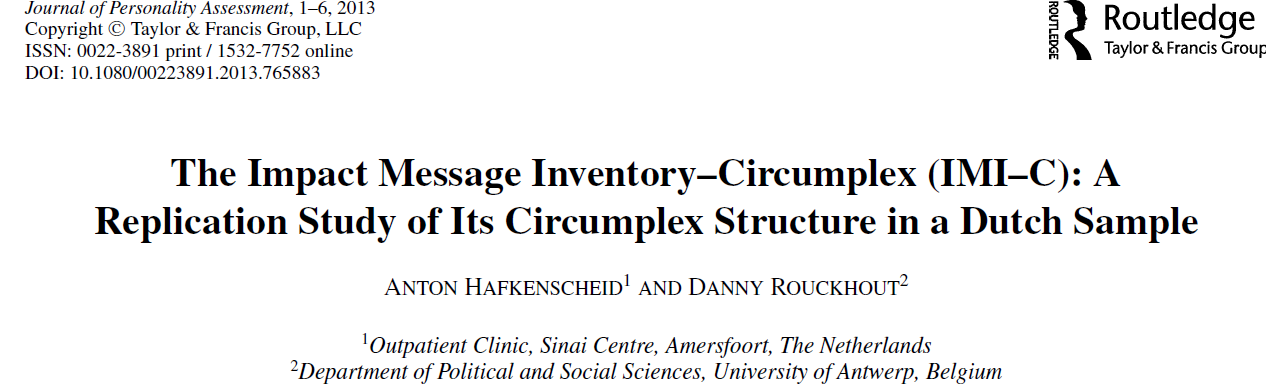 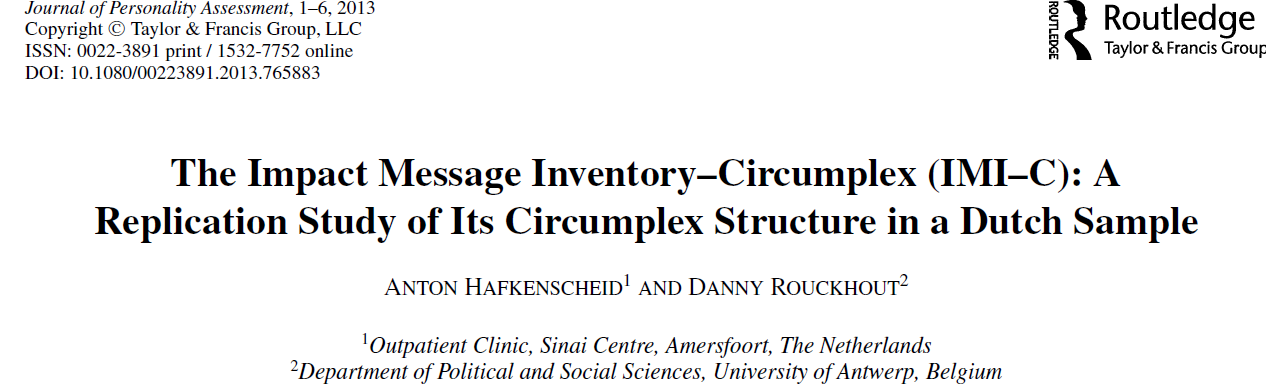 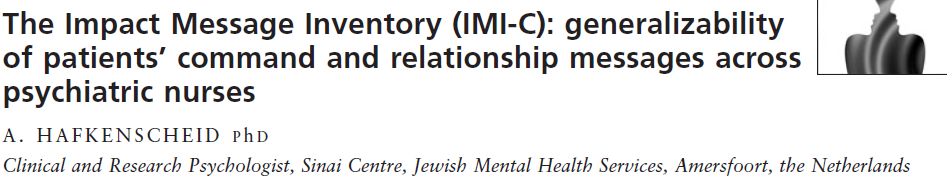 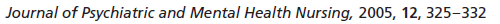 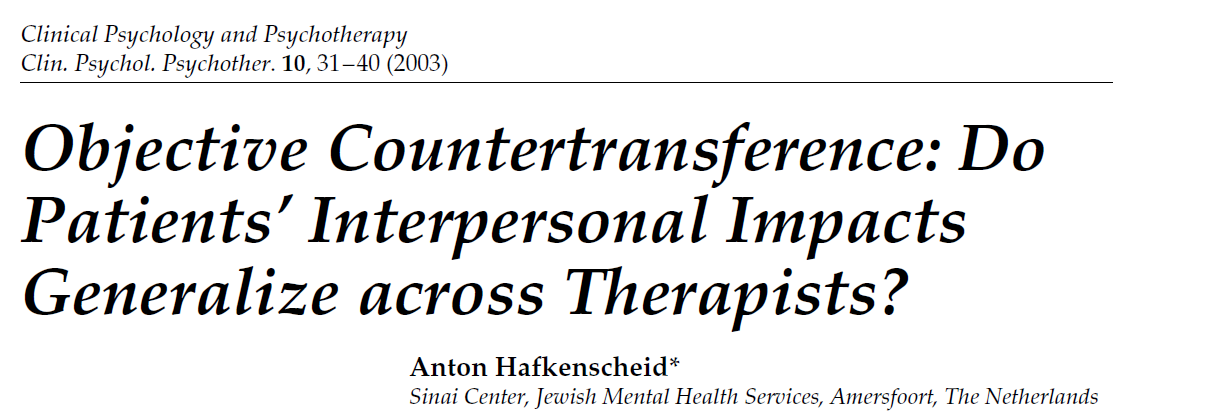 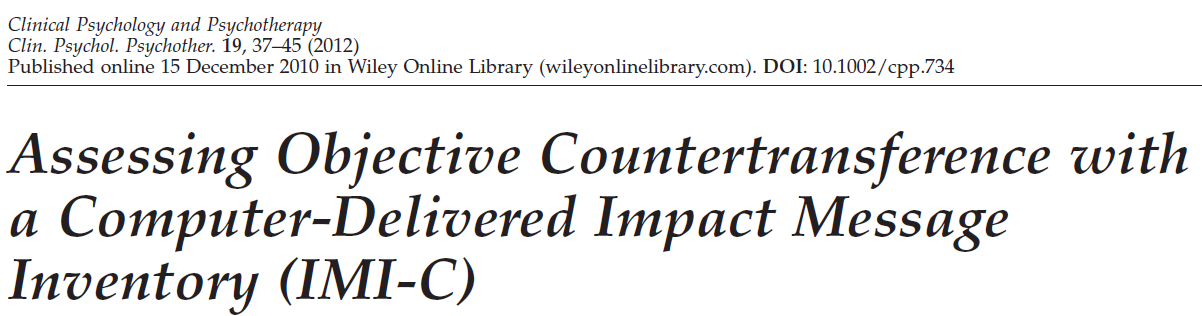 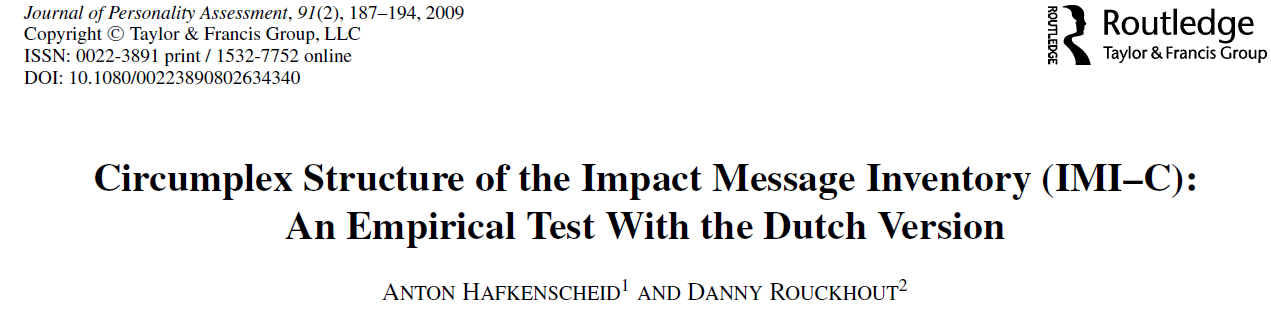 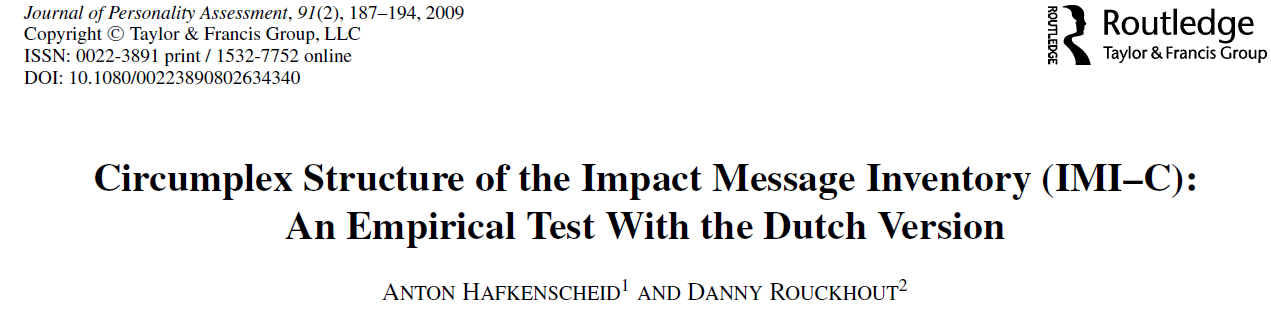 TO is behoorlijk generaliseerbaar (‘objectief’)!
Online: N =168
Papier:  N =350
Online
Papier
Online
Papier
Online
Papier
Online
Papier
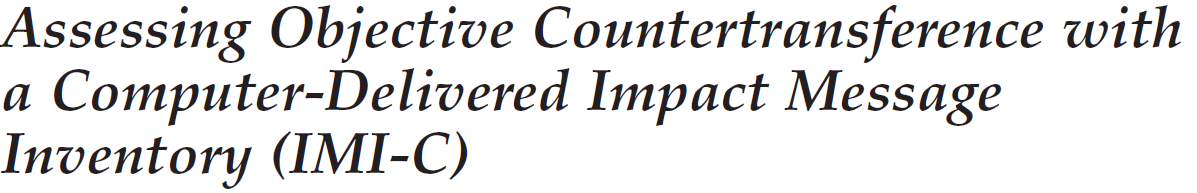 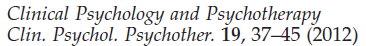 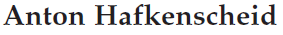 BBB-C: goede ‘fit’ circumplex-structuur
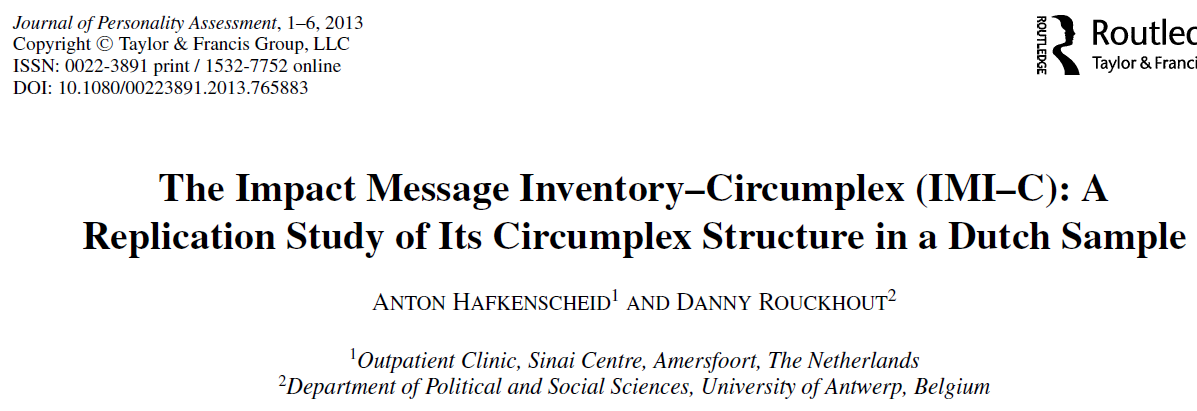 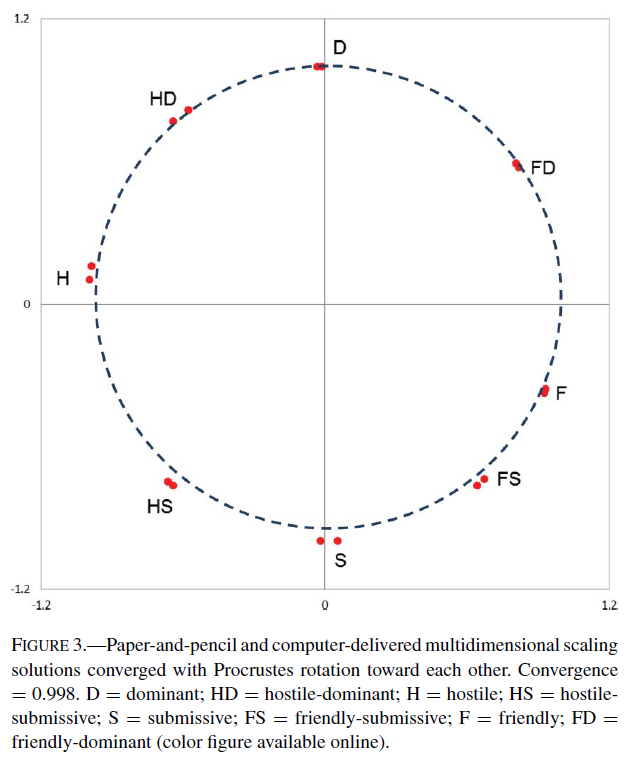 Online: N = 812
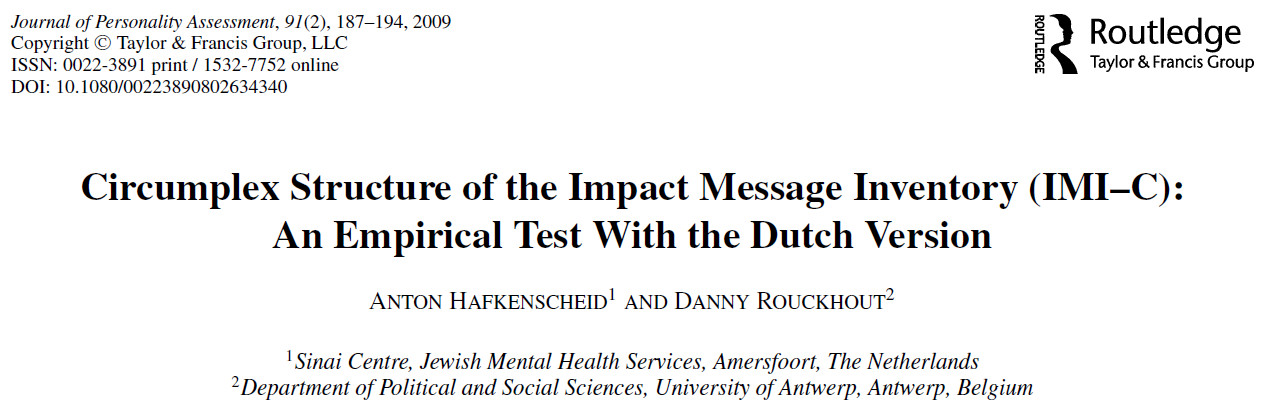 Papier: N = 350
Overeenstemming TO cursist/therapeut met docent
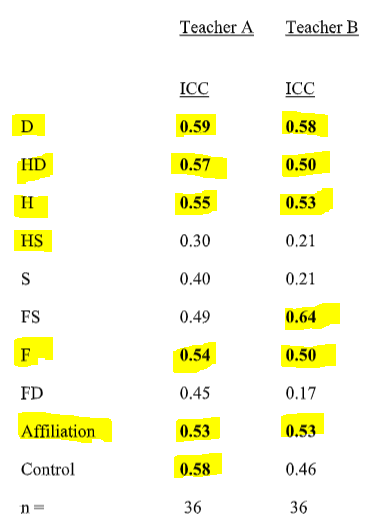 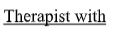 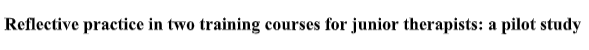 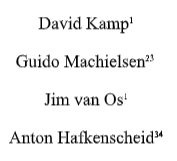 Samenhang (ICC) 
BBB-C scores cursist-docent
BBB-C: differentiatie tussen Cluster B vs Cluster C PD
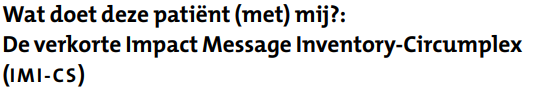 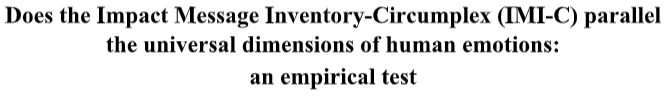 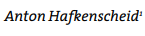 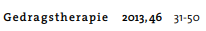 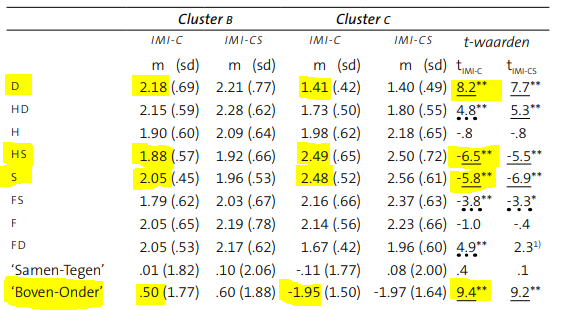 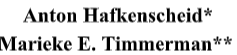 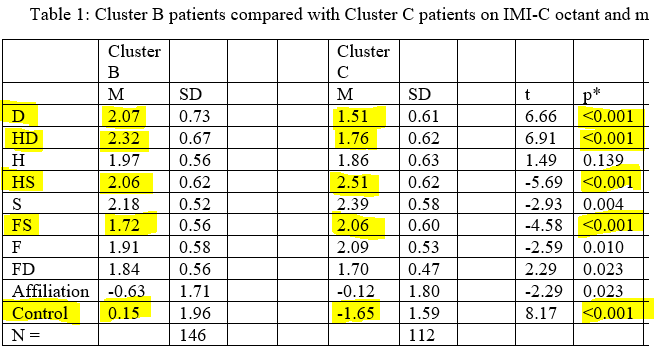 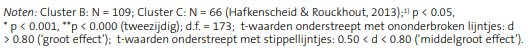 BBB-C als uitkomstmaat
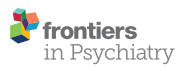 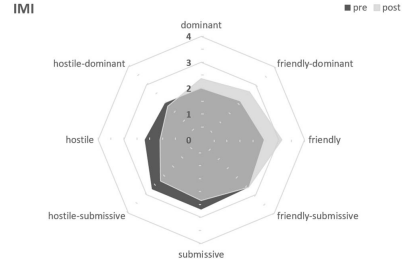 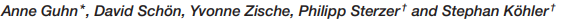 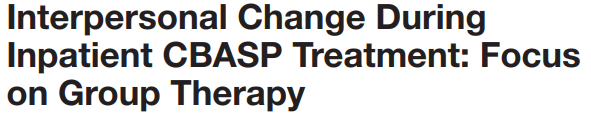 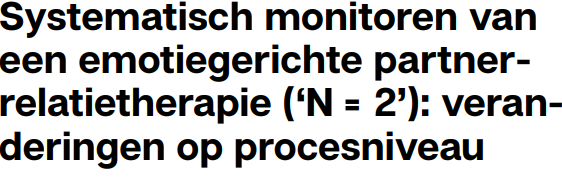 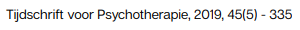 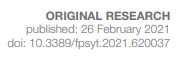 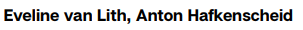 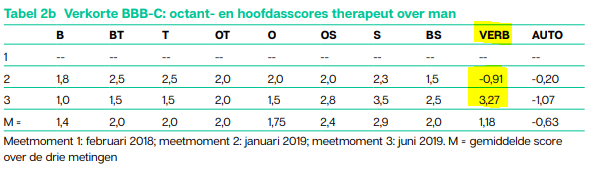 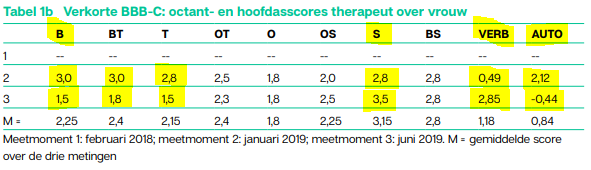 Veel onderzoek naar BBB-C, maar nog weinig naar effectiviteit werken met TO in therapeutische relatie
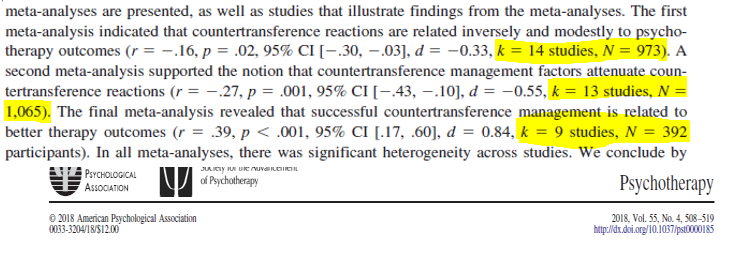 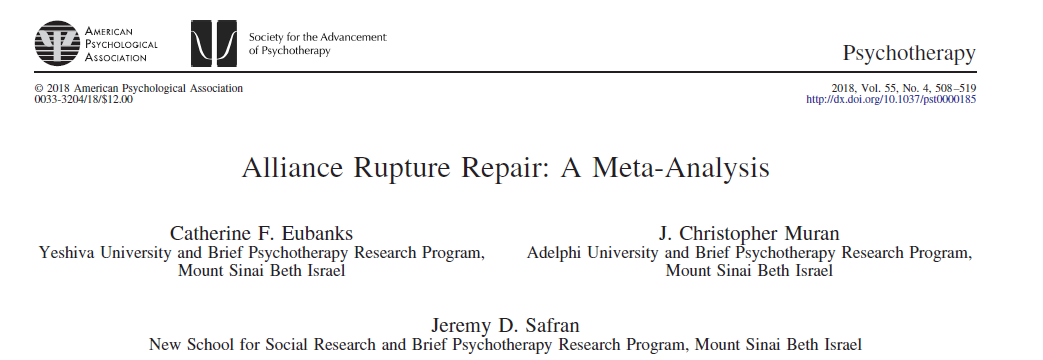 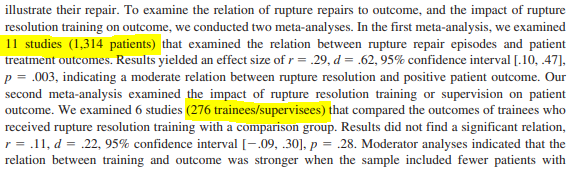 Aanbevelingen
Monitor TO routinematig:

in gewone klinische behandelingen
in supervisie
in uitkomststudies: TO (weerstand) als moderator
in uitkomststudies: BBB-C uitkomstmaat
niet afhankelijk methode/techniek 
de investering is klein
het rendement is (potentieel) groot